Data Matters: Your Questions, Our Answers
Report Q&A for TracCloud
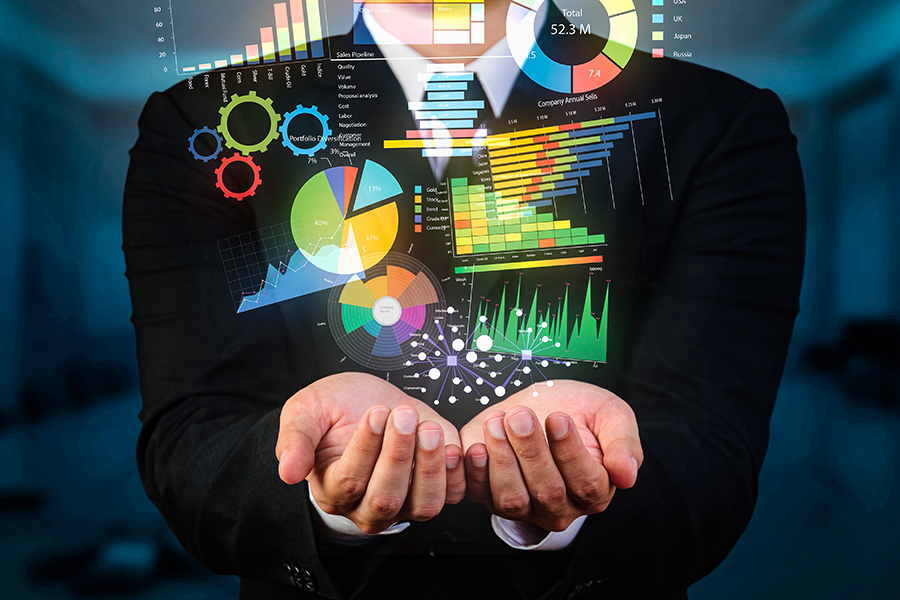 Record. Connect. Report. Success
With Luis Frias
What Are Your Questions?
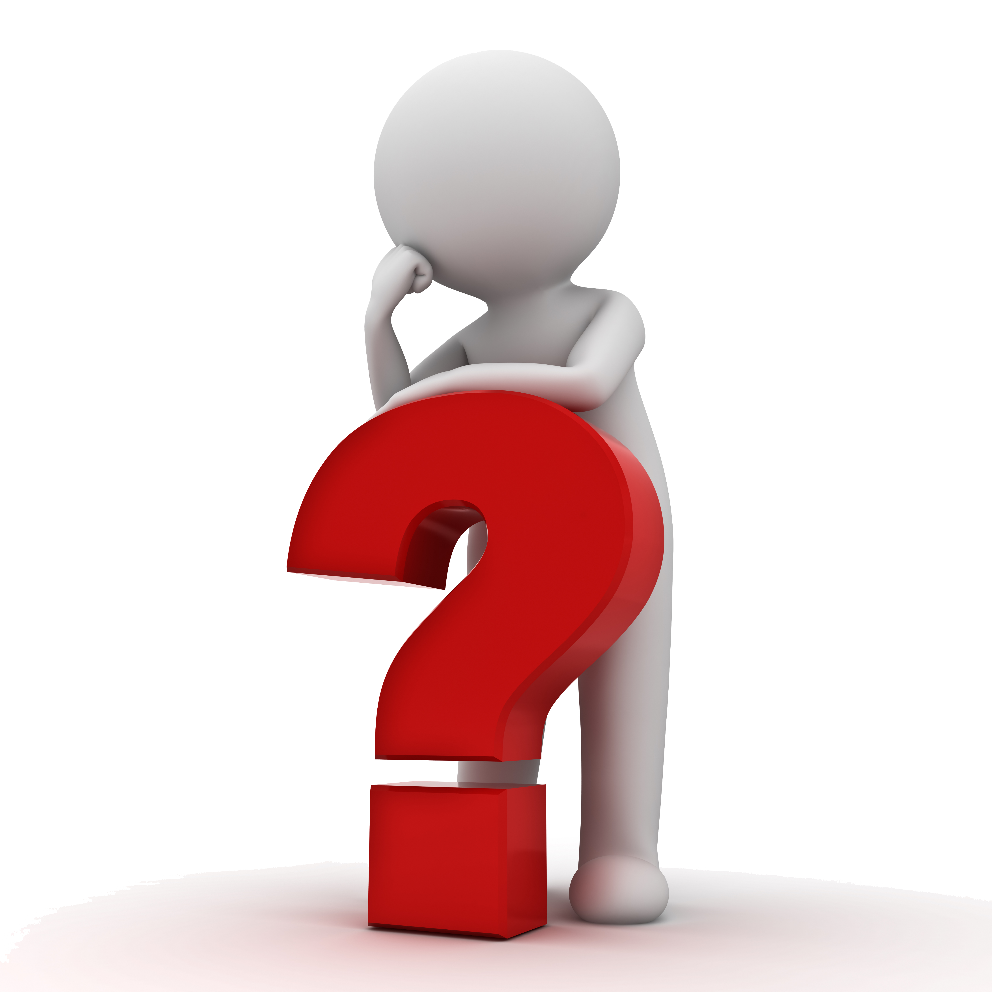 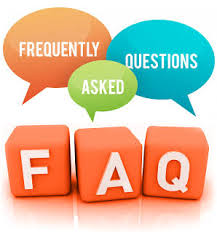 Reports, Visits & Data
How can I run Reports on a specific visit information?

How can I run reports on specific populations of students?

How do I know if my Staff have access to reports?
Reports, Visits & Data
FAQ- How can I save a Favorite Report in TracCloud?

FAQ- How can Reports be automated?

FAQ-Are there any Reports that can be exported from TracCloud?
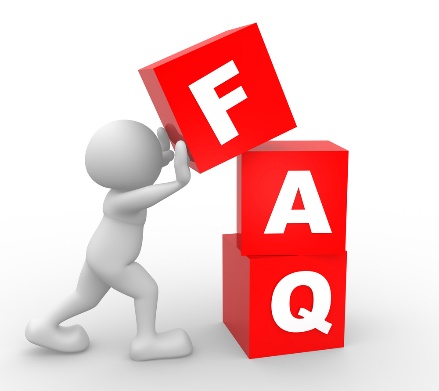 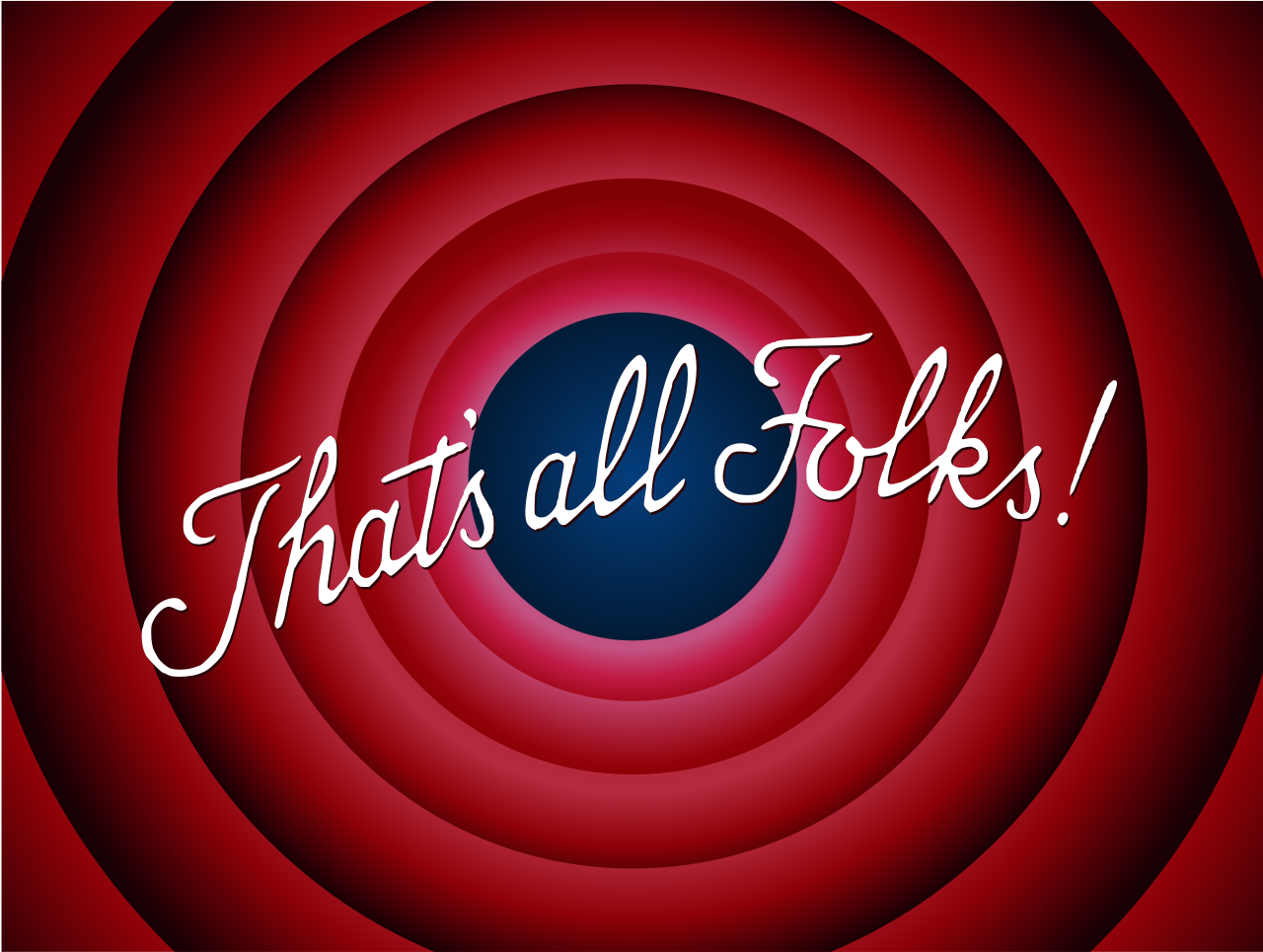